Day 07
Denavit-Hartenberg
1
1/19/2011
Denavit-Hartenberg
2
1/19/2011
Denavit-Hartenberg
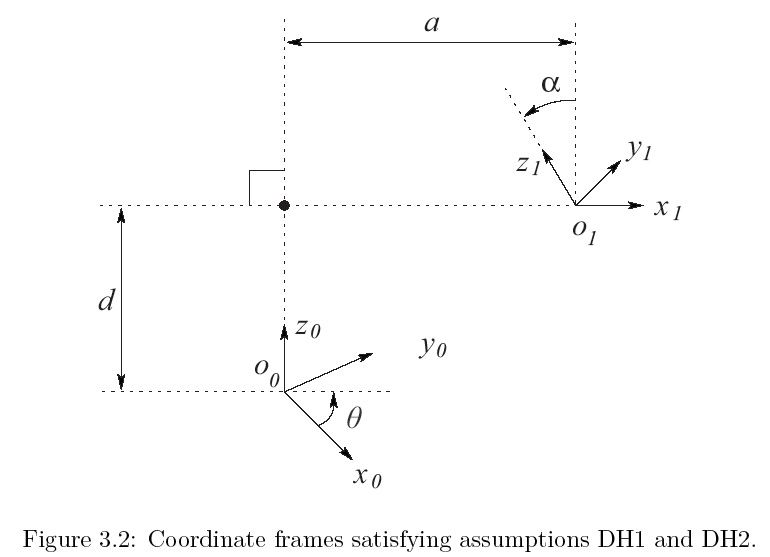 3
1/19/2011